بسم الله الرحمن الرحيمLäsning nivå 1
1
Mustafa Abu Adam           
  Arabiskacentret.se                      
                          Arabiskacentret@gmail.com   



Uppdaterad
 2021-09-28
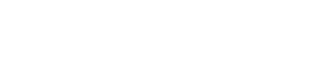 Förord
Välkommen till kursen ”Läsning nivå 1” eller som vi säger på arabiska:
   الْقِراءُةُ (الْمُسْتَوى الأَوَّلُ)
Syftet med denna kurs är att utveckla elevens läsningsförmåga på en grundläggande nivå och är ett komplement till kursen ”Arabiska nivå 1”. Eleven rekommenderas att man först går igenom Arabiska nivå 1, som ger en grunderna i språket. Därefter kan man antingen gå vidare direkt till Arabiska nivå 2 eller alternativt gå igenom dessa kompletteringskurser för nivå 1 för den som behöver finslipa sina färdigheter. Det senare alternativet är vad som rekommenderas.

Inget fokus läggs på grammatik. Kursen är direkt tagen från Madinah-universitetet, men har omkonstruerats av Arabiskacentret.se för att kunna nå ut till icke-arabisktalande svenskar på ett pedagogiskt och enkelt sätt.
2
Kursens innehåll (1a)
Läsning nivå 1 är en kort kompletteringskurs till Arabiska nivå 1 och  baserar sig på en 70-sidig bok med 21 lektioner. Under kursens gång kommer eleven få lära sig nyttiga, vardagliga konversationer och en hel del ord. 

Bokens lektioner och innehåll:
Lektion 1 – التَّعارُفُ (Att lära känna varandra)
Lektion 2 – الْجامِعَةُ الإسْلامِيَّةُ (Det islamiska universitetet)
Lektion 3 – في عِمادَةِ الْقَبوْلِ (I fakultetsnämnden för antagning)
Lektion 4 – الْمُسْلِمُ أَخو الْمُسْلِمِ (Muslimen är muslimens broder)
Lektion 5 - إِلَى شُعْبَةِ تَعْلِيمِ اللُّغَةِ الْعَرَبِيَّةِ (Till arabiskainstitutionen)
Lektion 6 – الْهِجْرَةُ (Utvandringen)
3
Kursens innehåll (1b)
Lektion 7 – ماذا فَعَلَ ياسِرٌ؟ (Vad gjorde Yasir?)
Lektion 8 – الْقُرْآنُ الْكَرِيْمُ (Den givmilde Koranen)
Lektion 9 – ماذا تَفْعَلُ يا هِشامُ؟ (Vad gör du, Hisham?)
Lektion 10 - هِشَامٌ يتَحَدَّثُ (Hisham talar)
Lektion 11 – الصَّلاةُ (Bönen)
Lektion 12 – الْهِواياتُ (Hobby)
Lektion 13 - هِـوَايَاتُ صَالِـحٍ (Salihs hobby)
Lektion 14 - العُمْـرَةُ  (Umrah)
Lektion 15 -  مَكَّـةُ المُكَرَّمَـةُ(Den ärade Makkah)
Lektion 16 - لُغَةُ القُرْآنِ (Koranens språk)
Lektion 17 - اَللُّغَـةُ العَرَبِيَّـةُ (Det arabiska språket)
4
Kursens innehåll (1c)
Lektion 18 –  مَطْعَمُ الجَـامِعَةِ (Universitetets restaurang) 
Lektion 19 –   مِنْ آدابِ الطَّعَامِ(Några etiketter när man äter)
Lektion 20 –  في البِقـالَةِ (I livsmedelsbutiken)
Lektion 21 -  بَائِعُ السَّمَكِ (Fisksäljaren)
5
Lektion 1
التَّعارُف
Att lära känna varandra
 s.3-6
6
Vad lär vi oss här?
I denna introduktionslektion lär vi oss olika fraser och ord, som man brukar använda när man ska lära känna någon. Vi kommer exempelvis lära oss hur man berättar vad man heter och vart man kommer ifrån ursprungligen. Därför kommer vi att lära oss namn på ett par länder.
Lektion 2
الْجامِعَةُ الإسْلامِيَّةُ
Det islamiska universitetet
s.7-9
8
Vad lär vi oss här?
På denna lektion pratar vi väldigt kort om det islamiska universitetet i al-Madinah.
Vi lär oss namn på några fakultet och inriktningar som finns på universitetet och nämner kort vilka ämnen som studeras.

Vi kommer även lära oss några plural på ett par utvalda ord samt titta på ord som är synonymer till varandra. Avslutningsvis lär eleven sig att konstruera funktionella meningar genom att skriva ner utvalda ord i en korrekt ordningsföljd.
Lektion 3
في عِمادَةِ الْقَبوْلِ 
I fakultetsnämnden för antagning
s.10-12
10
Vad lär vi oss här?
Som en ny elev på det islamiska universitetet i al-Madinah måste man ta sig till en byggnad som vi kallar för عِمادَةِ الْقُبوْلِ, vilket är byggnaden som ansvarar för nya elevers acceptansärenden till universitetet. Där fyller eleven i vissa blanketter och dirigeras vidare till nästa fas.
Lektion 4
الْمُسْلِمُ أَخو الْمُسْلِمِ
Muslimen är muslimens broder
s.13-16
12
Vad lär vi oss här?
Efter att eleven har accepterats till universitetet, besökt عمادة القبول, fyllt i papper, så är det dags för nästa fas: Att träffa sina rumskamrater. I den kontexten lär vi oss två vackra hadither, som handlar om broderskapet/systerskapet inom Islam.

Vi fortsätter våra lektioner med att analysera orden som använts i texten genom att begrunda dess numerus (singular/plural) och sortera ord för att bilda korrekta meningar.
Lektion 5
إِلَى شُعْبَةِ تَعْلِيمِ اللَّغَةِ الْعَرَبِيَّةِ
Till arabiskainstitutionen
s.17-19
14
Vad lär vi oss här?
Efter att eleven etablerat sig i skolan påbörjas det 2-åriga programmet för att studera arabiska. Efter dessa två år, så börjar man på universitetets fakultet och kan välja olika inriktningar som hadithvetenskap, troslära/da`wa (islamiskt kall), fördjupning inom språket etc.  

Introduktionsprogrammet brukar kortfattat kallas för الشُّعْبَةُ eller الْمَعْهَدُ.
Lektion 6
الْهِجْرَةُ
Utvandringen
s.20-22
16
Vad lär vi oss här?
På denna lektion lär vi oss den historiska händelsen då profeten Muhammed صَلَّى اللهُ عَلَيْهِ وسَلَّمَ utvandrade från Mecka till Madinah. Detta kallas för الْهِجْرَةُ, som var startskottet för ”hijri-kalendern” och en ny era för muslimerna.
Lektion 7
ماذا فَعَلَ ياسرٌ؟
Vad gjorde Yasir?
s.23-26
18
Vad lär vi oss här?
Här följer vi Yasir och lär oss hur man utrycker vardagliga händelser som ”vad gjorde Yasir igår?” och ”var åt Yasir frukost?”

Som nybörjarstudent är det väldigt viktigt att lära sig praktiska fraser och ord, som man sedan kan använda i det vardagliga språkbruket för att kunna ha en dialog med människor. Därför rekommenderar vi starkt kursen Uttryck nivå 1.
Lektion 8
الْقُرْآنُ الْكَرِيْمُ
Den givmilda Koranen
s.27-29
20
Vad lär vi oss här?
I denna vackra lektion pratar vi om Koranen: varför den sändes och vad denna mäktiga bok innehåller. Vi lär oss också ett par hadither som berättar om dygden av att läsa Koranen samt dygden av att lära ut den vidare.
Lektion 9 & 10
ماذا تَفْعَلُ يا هِشامُ؟ 
Vad gör du Hisham?
s.30-35
22
Vad lär vi oss här?
Precis som Yasir får vi också en liten inblick i Hishams vardag. Men denna gång följer vi Hishams dygn från det att han stiger upp på morgonen tills det att han sover på kvällen. Det omfattar en hel del handlingar och därför kommer vi att lära oss många verb i dessa lektioner.
Lektion 11
الصَّلاةُ
Bönen
s.36-40
24
Vad lär vi oss här?
På lektion 11 pratar vi om الصَّلاة som betyder ”bönen”. Vi kommer att lära oss en hel del nya ord som är kopplade till hur bönen utförs och dess praxis. Det är mycket text och många övningar, så det är ett bra tillfälle för eleven att utveckla sin läsförmåga och läsförståelse.
Lektion 12 + 13
الْهِواياتُ
Hobbyer
s.40-44
26
Vad lär vi oss här?
Denna gång får vi lära oss namn på en del hobbyer och aktiviter. Hur säger man exempelvis att man spelar handboll, älskar målning eller fotboll? Vi kommer att få en kort inblick i detta ämne och även få följa med Salih och se vad han brukar utöva för aktiviteter och vilka intressen han har.
Lektion 14 + 15
العُمْـرَةُ  
Umrah
s.45-50
28
Vad lär vi oss här?
Den här gången pratar vi om Umrah och Mecka. 
Miljontals människor från hela världens håll och kanter besöker den heliga staden Mecka och utför Hajj och Umrah. Därför är det också passande för oss, som försöker att lära oss arabiska, att man vet hur man håller en dialog i en sådan kontext. 

Med fokus på läsningen kommer vi också att lära oss en del uttryck och nya ord.
Lektion 16 + 17
لُغَةُ القُرْآنِ
Koranens språk
s.51-56
30
Vad lär vi oss här?
Den främsta motivationen, för många av oss, är att man vill lära sig det arabiska språket för att kunna förstå Koranen i dess orginalform. Vi vill inte ha några mellanhänder i form av översättare utan målet är att ha en direkt relation till Guds tal. 
I denna lektion kommer vi följaktligen lära oss hur man motiverar en handling. 

”Varför studerar du Arabiska?”
-Jo, jag studerar det arabiska språket eftersom jag…
Lektion 18+19
مَطْعَمُ الجَـامِعَةِ
Universitetets restaurang
s.57-64
32
Vad lär vi oss här?
Den här gången får vi läsa en text kopplad till mat. Vi lär oss exempelvis hur man berättar om vad man föredrar att äta och namnen på en del livsmedel. I samband med detta får vi också lära oss ett par profetiska hadither, som lär oss matetikett.
Lektion 20
في البِقـالَةِ
I livsmedelsbutiken
s.64-67
34
Vad lär vi oss här?
Nu besöker vi livsmedelsbutiken och lär oss namn på en del produkter som köparen vill ha. Vi lär oss vanliga ord och fraser som man brukar använda i en sådan miljö.
Lektion 21
بَائِعُ السَّمَكِ
Fisksäljaren
s.68-70
36
Vad lär vi oss här?
Avslutningsvis får vi läsa om en fisksäljare, som får lite lustiga synpunkter av människorna runtomkring.
Slut
Mustafa Abu Adam 2021-09-28
Stockholm, Sverige                    Arabiskacentret.se
Och Allah vet bäst